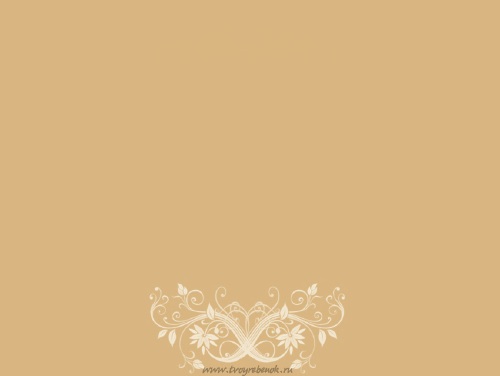 Модель инновационного           урока в рамках ФГОС
Из опыта работы учителя русского языка и литературы высшей категории ГБОУ “Школа 1494” (СП 278) 
Гололобовой Любови Александровны
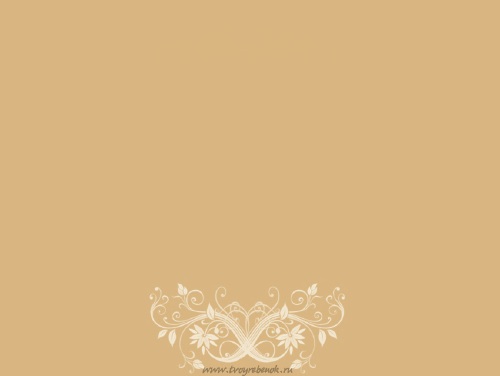 Слайд - кроссворд
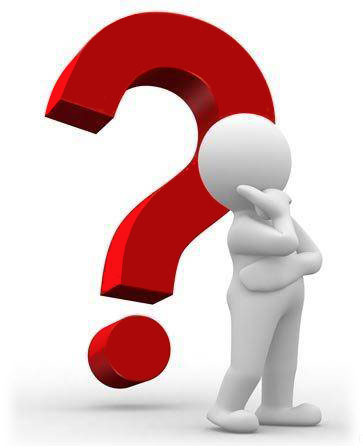 Что объединяет этих героев русской литературы?

К какому типу героев они относятся?

Определите тему урока
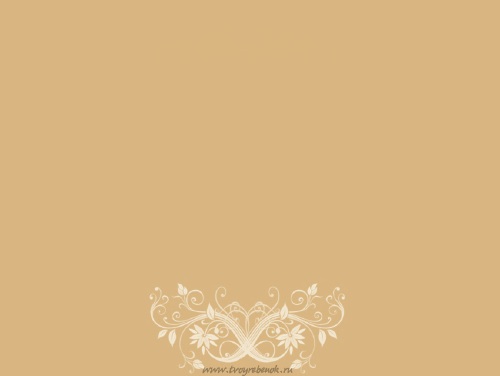 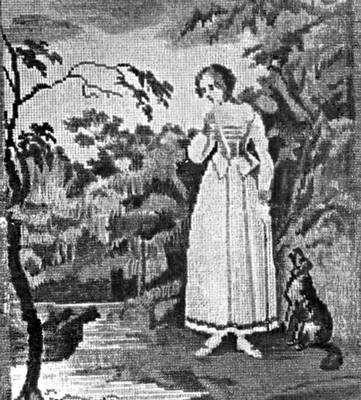 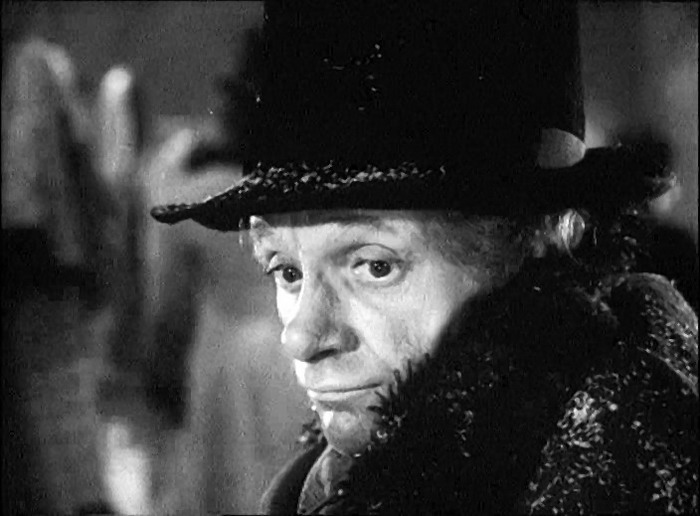 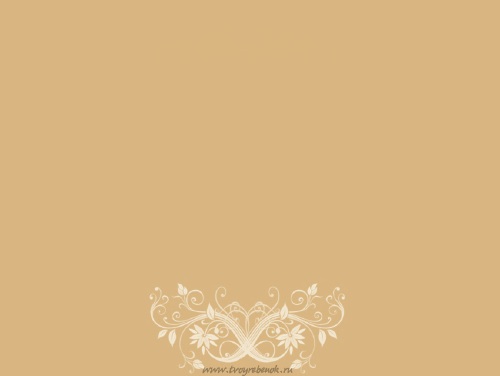 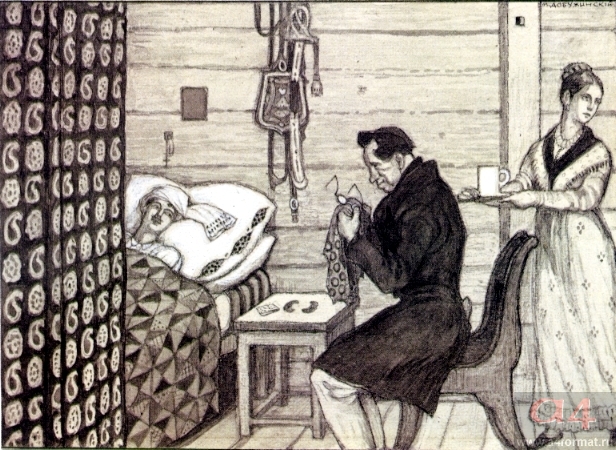 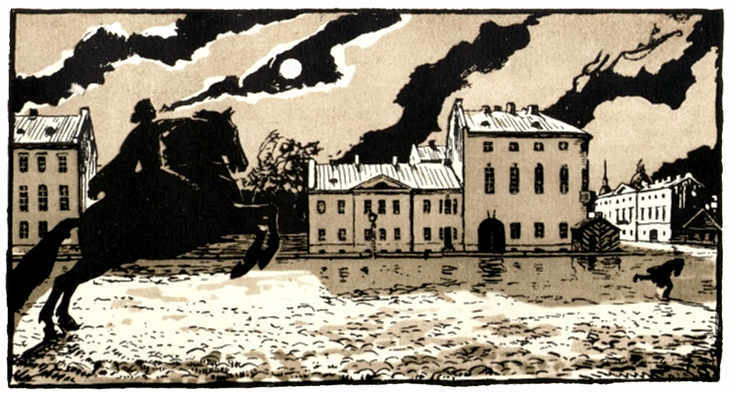 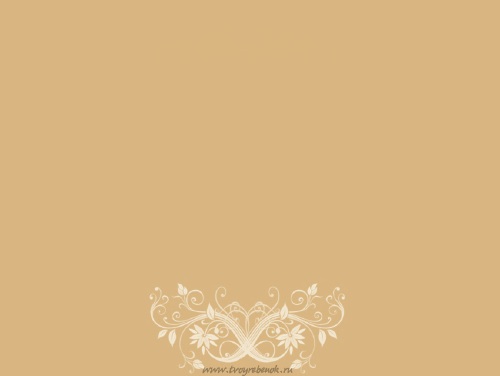 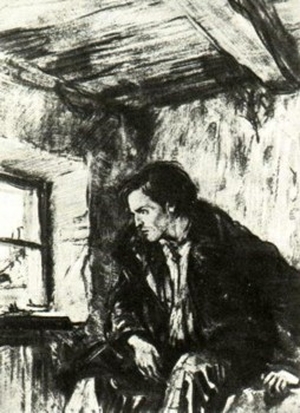 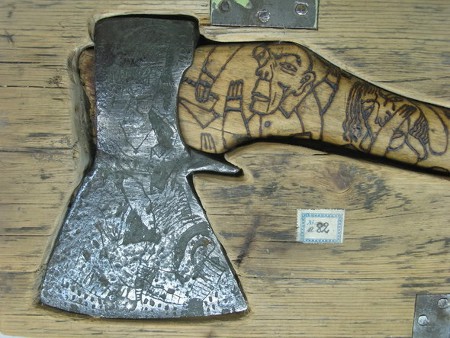 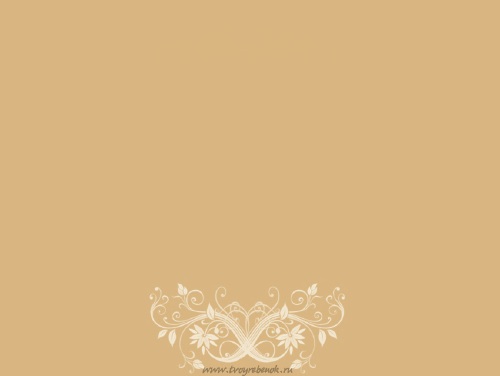 Урок – исследование в 11 классе «Маленькие люди в русской литературе»
Учитель русского языка и литературы 
     высшей категории ГБОУ СОШ № 278 Гололобова Л.А.
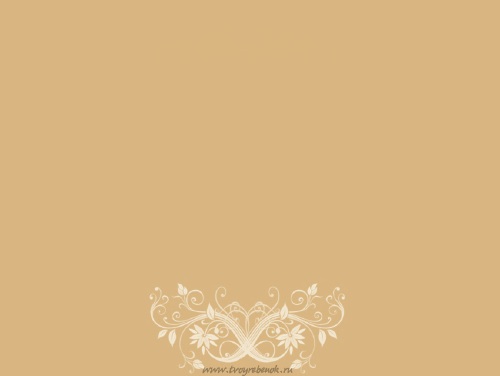 Предметная тема «От маленького человека к мелюзге»(Анализ рассказа А.П.Чехова «Мелюзга»)
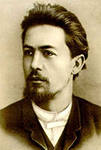 Цели
Определение стилистических особенностей творчества А.П.Чехова
Совершен-
ствование умения анализа художественного текста
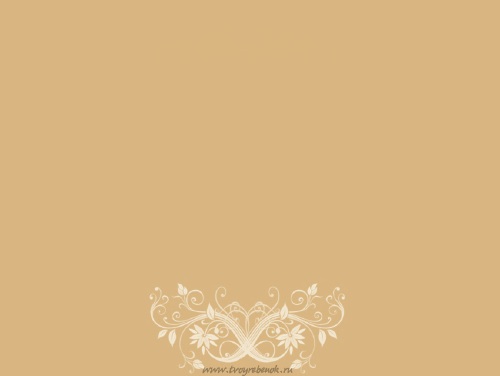 «Все мы вышли из «Шинели» Гоголя»
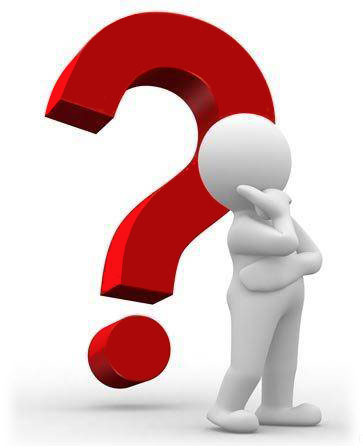 Кому из русских писателей 
принадлежат эти слова и как 
вы их понимаете?
Ф.М. Достоевский
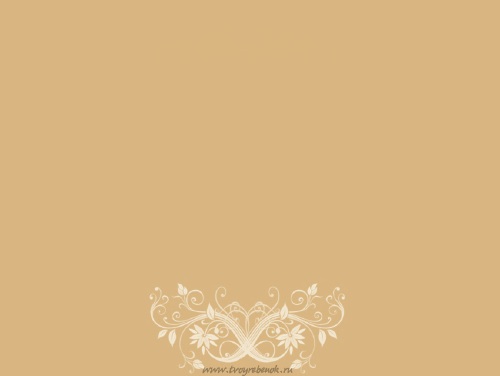 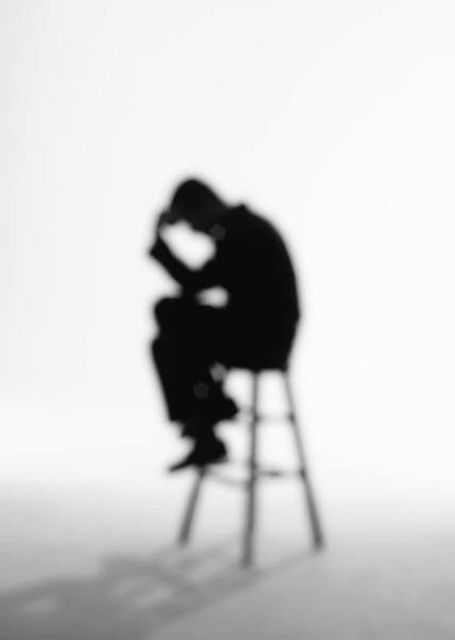 Читаем рассказ А.Чехова 
«Мелюзга», героем которого 
является «маленький человек».

Проверим, вышел ли 
Антон Павлович из «Шинели» 
Гоголя.

Запишите свою смысловую 
версию рассказа.
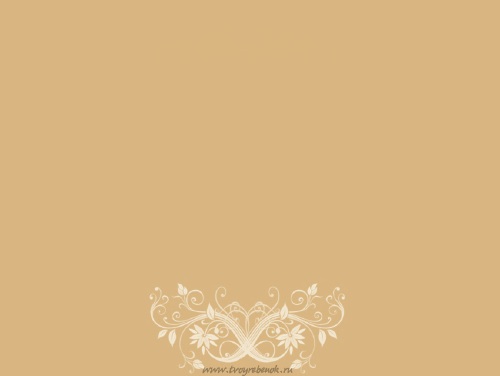 Смысловые версии рассказа
Автор изображает страдания маленького человека и его стремление к лучшей жизни
Автор сочувствует маленькому человеку
Автор призывает читателя посочувствовать герою
Автор не сочувствует страданиям героя, сравнивает его с тараканом, иронизирует над ним
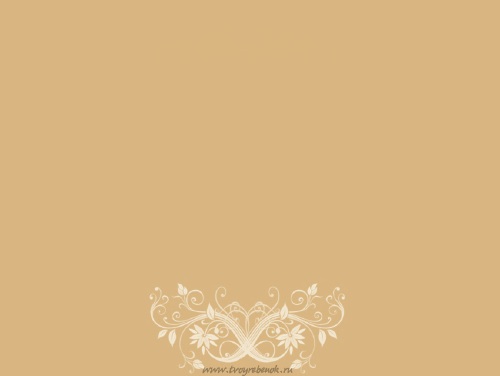 Ситуация непонимания
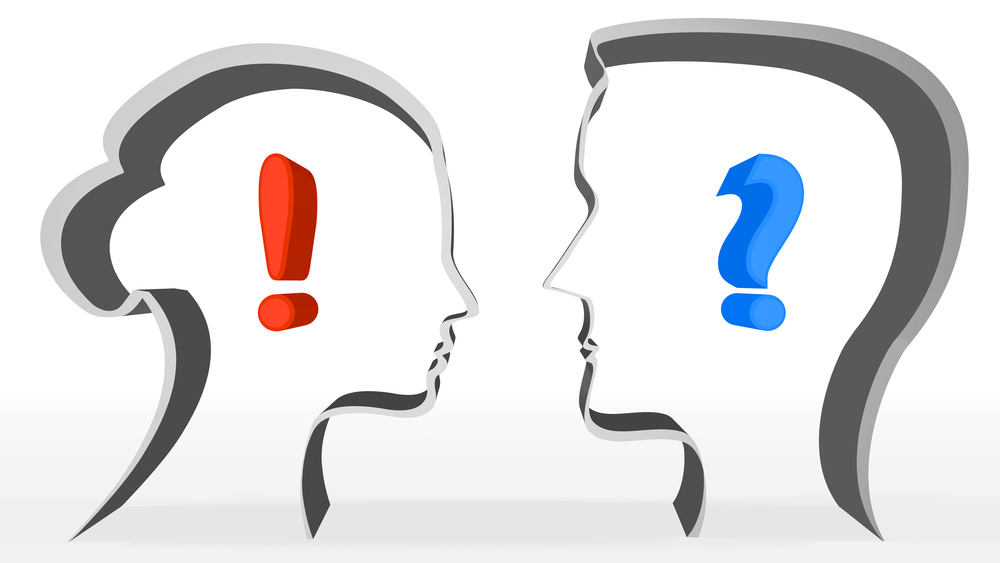 Найдите в тексте слова или детали, в которых
 выражено авторское сочувствие герою
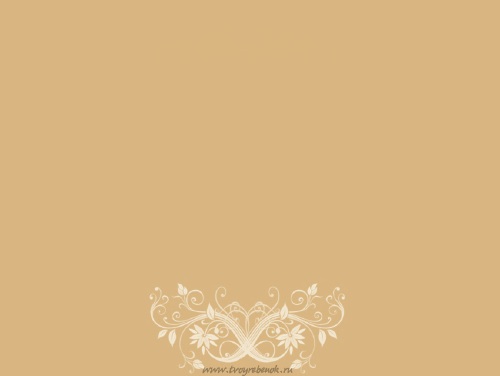 Как герой относится к таракану?
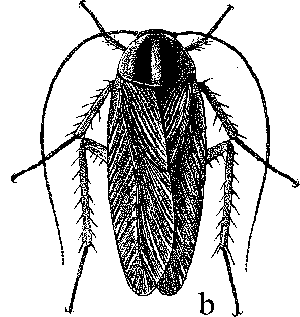 сочувствие
превосходство и злорадство
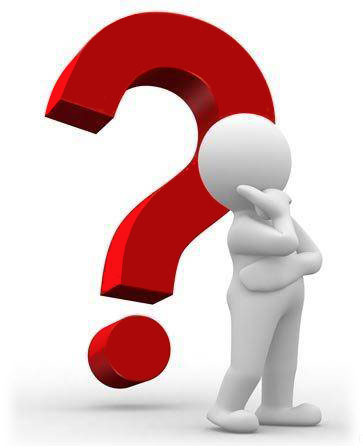 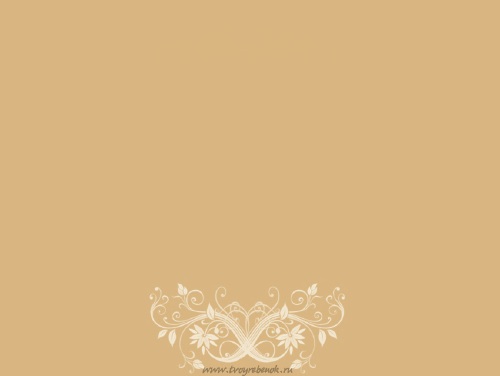 Средства выражения авторской позиции
Думаем: таракан встречается в рассказе 3 раза. Автору 
очень важно, чтобы читатель обратил внимание на эту 
подробность (деталь), и, действительно, 
она помогает понять отношение автора к герою.
Объясните, каким образом?
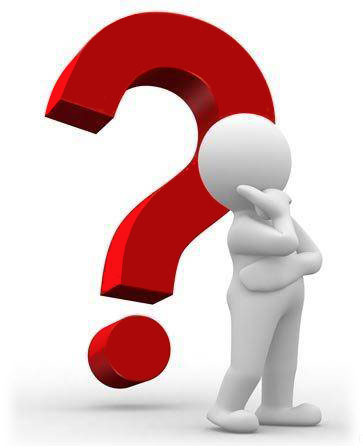 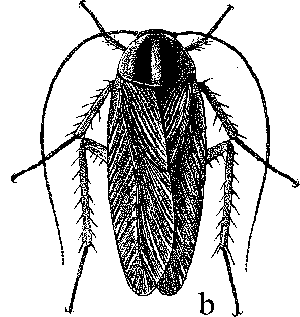 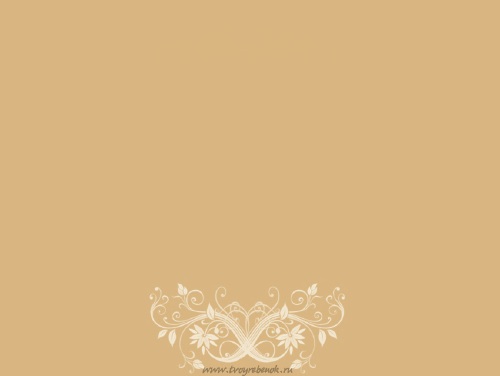 жалость
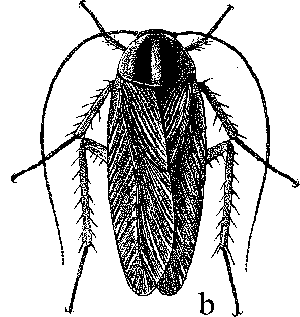 раздражение
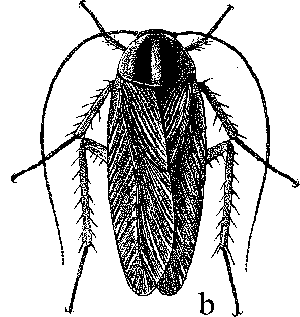 убивает
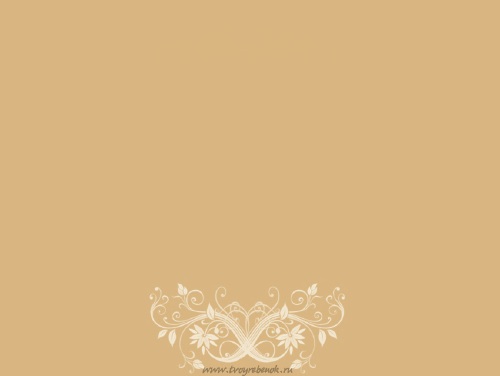 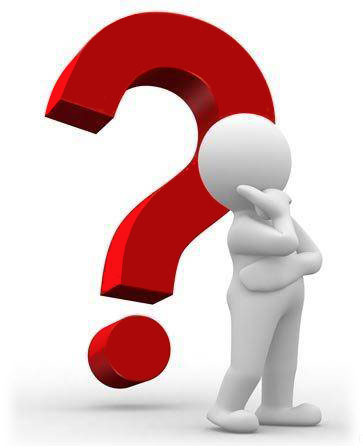 Каково состояние героя и таракана?
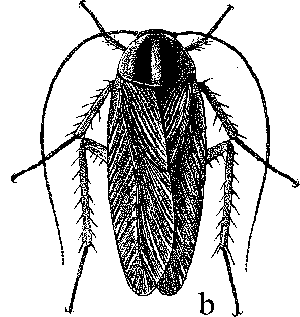 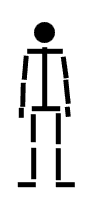 Через непрямое
сравнение
автор
подчёркивает
ничтожность
Невыразимова
и 
бессмысленность
его существования
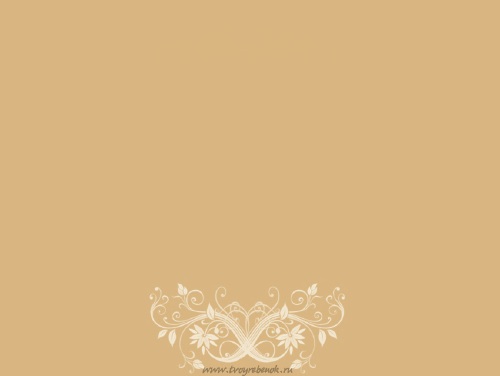 Освоение нового приёма понимания
Н.В. Гоголь «Шинель»
А.П. Чехов «Мелюзга»
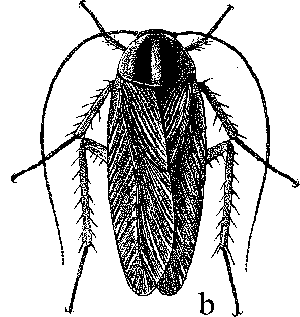 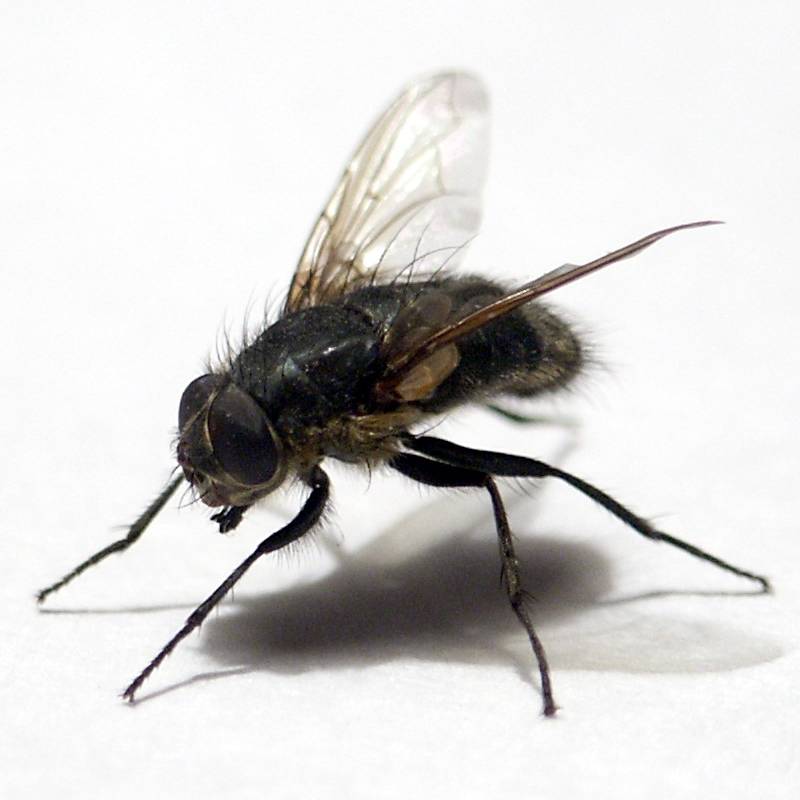 Одинаковое ли отношение         авторов к своим героям выражено в этих 
сравнениях?
сочувствие герою и упрёк
бездушным людям
презрение к герою – 
«заблудившемуся
таракану»
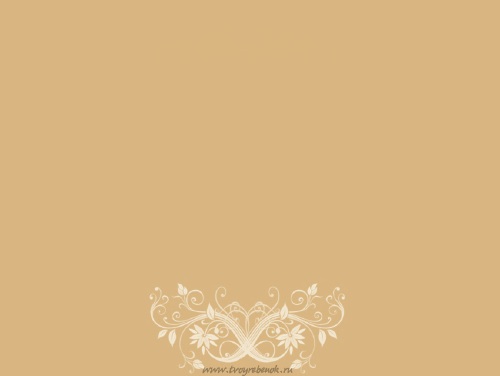 Бывают странные сближенья…
Что сближает Акакия Акакиевича и Невыразимова?
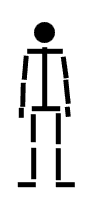 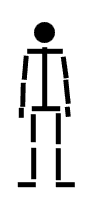 бедный, мелкий чиновник
мечта, цель
(только шинель)
бедный, мелкий чиновник
мечта, цель
(мечты масштабнее, их больше)
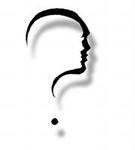 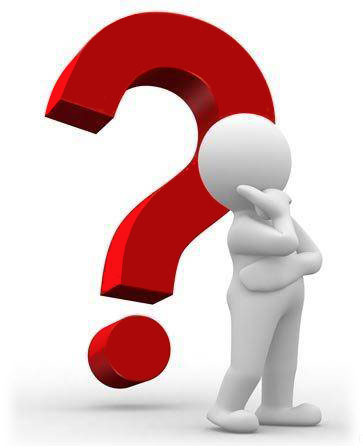 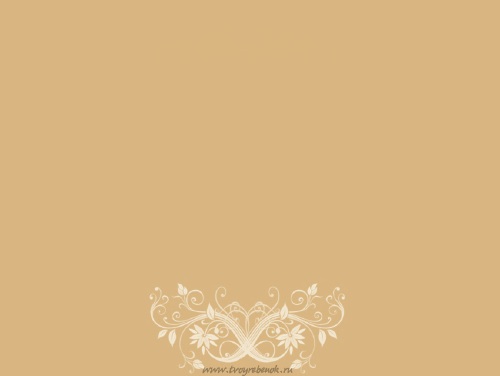 Список желаний Невыразимова
иметь семью, домашний уют
коляска
поучаствовать в «празднике жизни»
новые сапоги, вицмундир без протёртых локтей
Пальто, золотая цепочка, тёплая постель
Мечты героя сводятся
к той же скромной
шинели – вицмундиру
без протёртых локтей
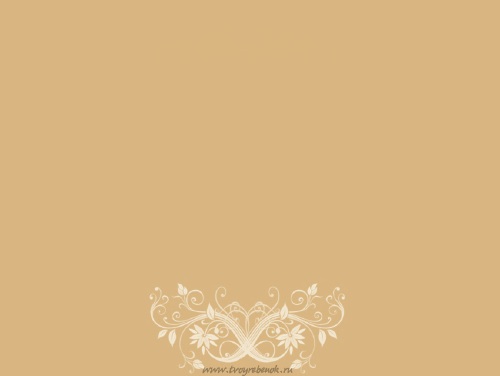 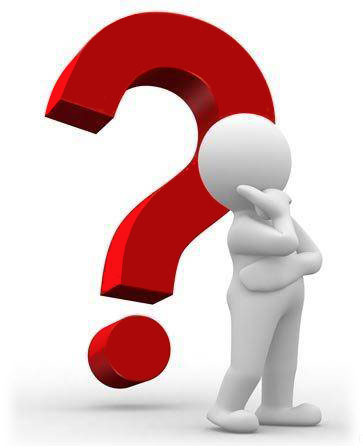 Какими средствами герои Н.Гоголя и А.Чехова хотят достичь желаемого?
А.А. сшил шинель благодаря 
сверхурочной работе и жестокой
экономии на свечах, чае, сахаре, 
т.е. честными путями добивался цели
Невыразимов мечтает удрать со службы,
обокрасть или написать донос, чтобы выслужиться
благородный, рассчитывает 
только на свои труды, 
добросовестно относится к службе
подлый, двуличный, завистливый
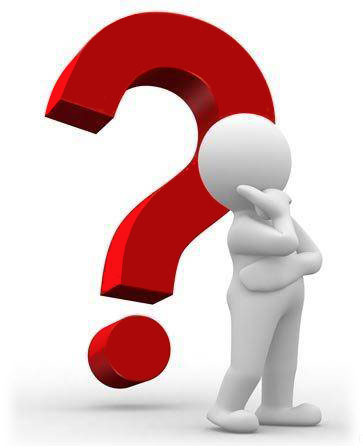 Поступки героев, их мотивация помогают понять
 авторское отношение к герою
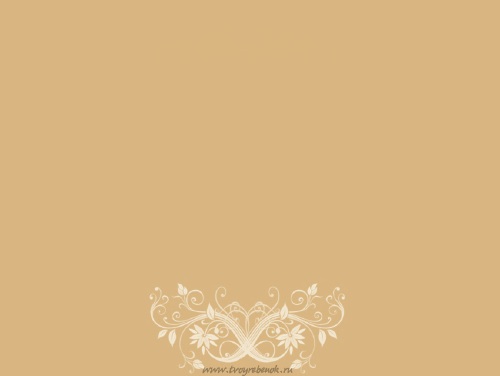 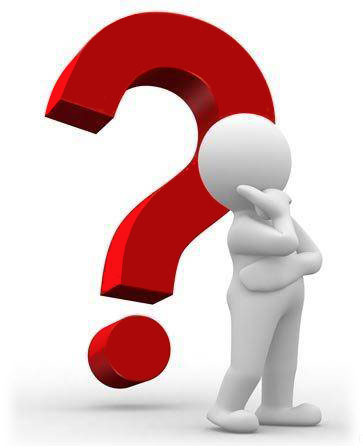 Отношение Н.Гоголя и А.Чеховак своему герою – «маленькому человеку»?
не только сочувствует герою, но и
призывает читателя признать в нём 
«брата»
наделяет говорящей фамилией
Невыразимов – невыразитель
ный человек, никакой, 
ничтожный, сравнивает с 
«заблудившимся тараканом», 
что подчёркивает ничтожность 
героя
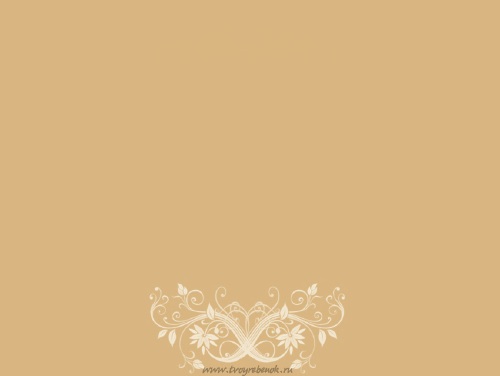 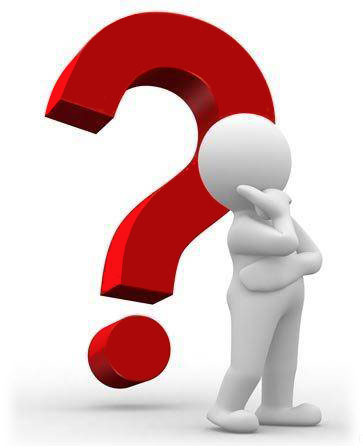 Объясните убийство таракана,отчего герою стало легче после этого?
Версии
герой совершил
поступок и 
убил в себе 
ничтожество
может, автор
призывает 
читателя
убить в себе
таракана
герой выместил
 на таракане свою
неудовлетворённость
жизнью, доказав своё
превосходство над ним
а может, убивая
таракана, герой
убивает свою
ничтожную жизнь
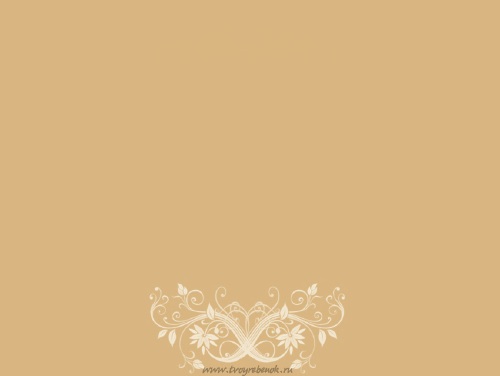 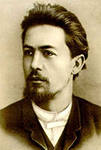 «Всю жизнь я по капле выдавливал из себя раба»
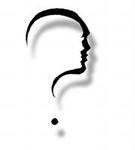 Почему рассказ 
называется «Мелюзга»?
Автор характеризует этим словом героя, его сущность,
а скрытый призыв писателя убить в себе таракана
относится к читателям. Герой не способен переродиться.
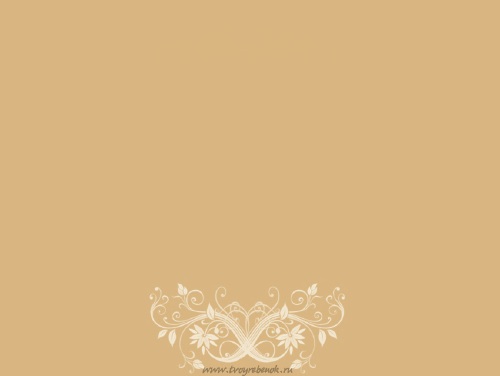 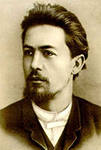 Автор и герой
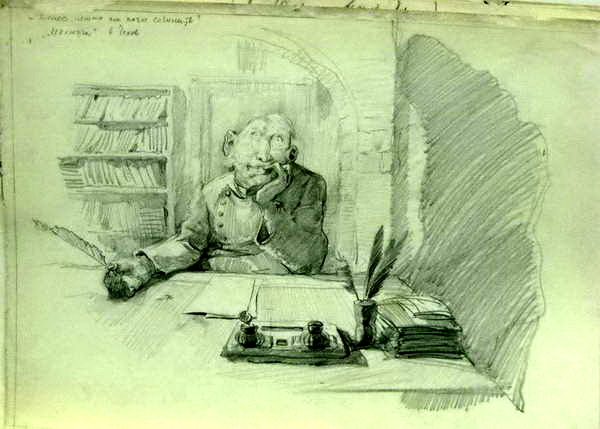 Каково отношение А.Чехова к 
герою рассказа?
Автор презирает своего героя. 

За что презирает писатель героя?
Невыразимов завистлив,
всех людей считает плохими,
сам ни на что не способен
у него отсутствуют духовные ценности
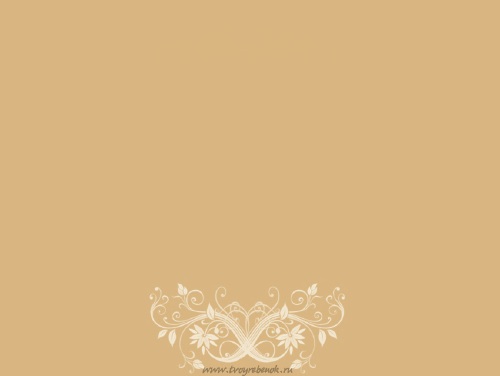 Итог урока
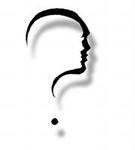 Можно ли сказать, что А.П.Чехов «вышел из «Шинели» Гоголя»?
Продолжает ли писатель традиции освещения темы 
«маленького человека», сложившиеся в XIX веке?
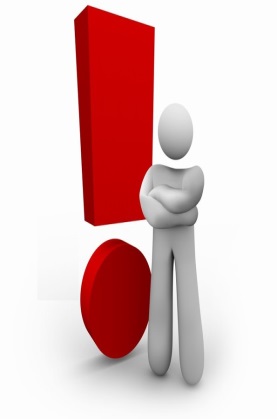 А.П.Чехов становится новатором в раскрытии темы
 «маленького человека», высказывает неожиданный взгляд: 
маленький человек не достоин сочувствия, потому что духовно 
низок и смирился со своим ничтожеством.
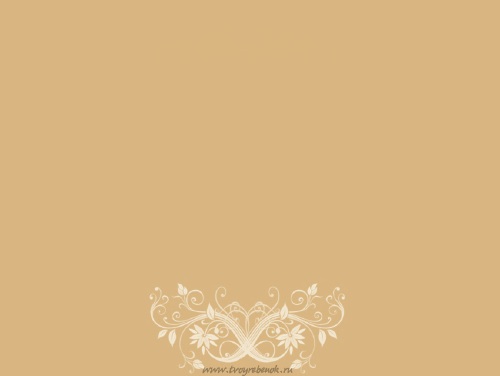 Думаем?
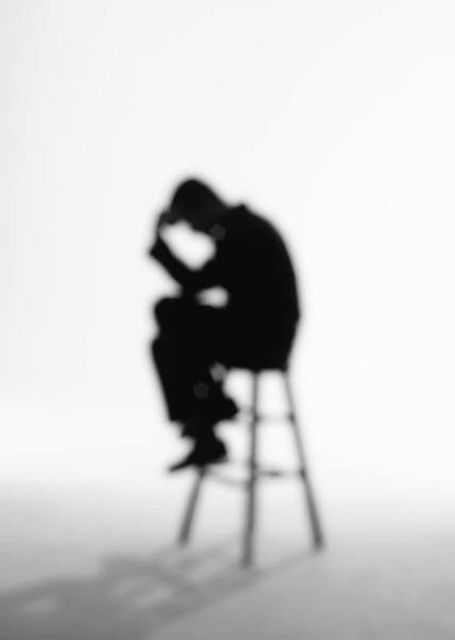 Кто виноват, что судьба
Невыразимова горька и 
бесперспективна?
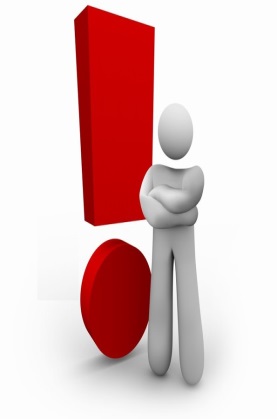 Сам герой: он смиряется
со своим рабским и 
ничтожным положением
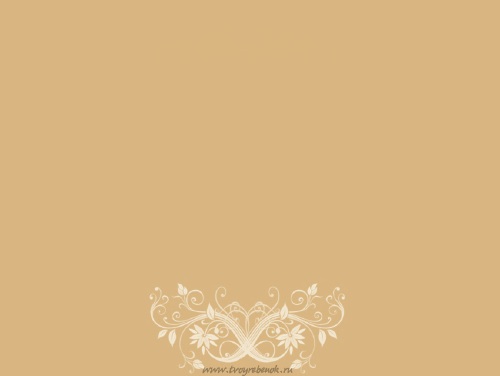 Рефлексия
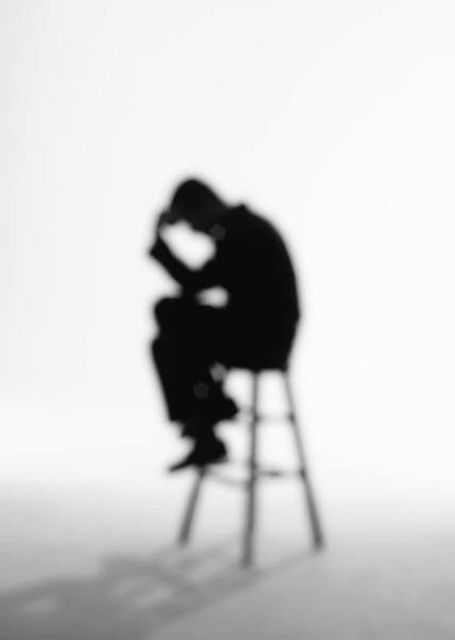 Изменилось ли ваше представление о смысле рассказа?
Какие моменты работы на уроке
помогли вам изменить своё мнение 
или утвердиться в нём?
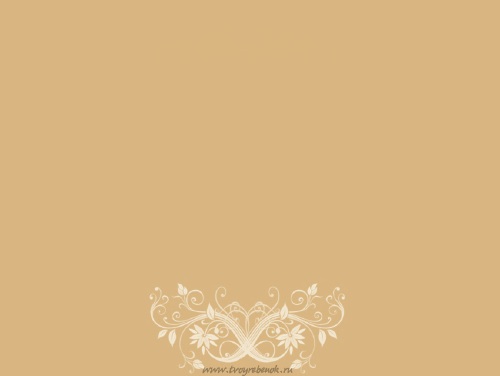 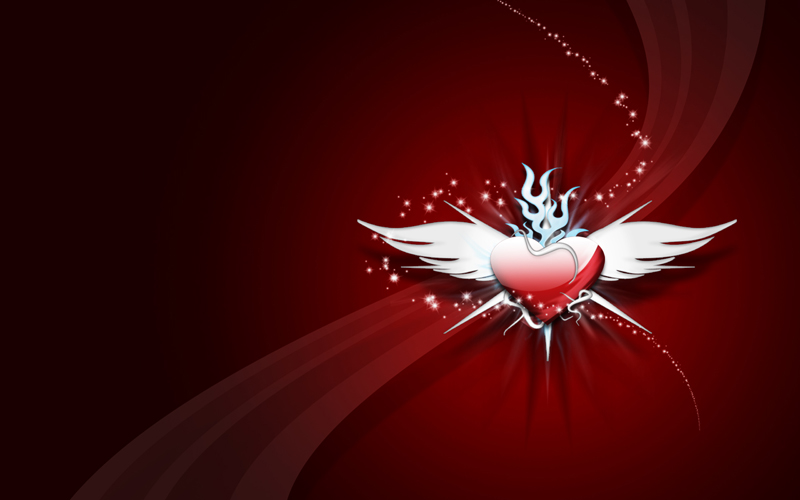 Желаю удачи в борьбе 
                  за человека в самом себе!